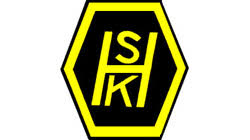 Välkommen
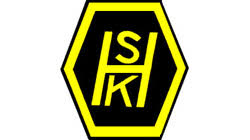 Ledare

Mikael Rauden 
Niklas Ehlin
Andreas Öhlund
Mats Käller 

Och du!?
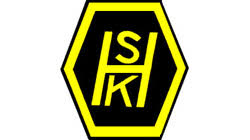 Träningstider Nynäs

Tisdagar 17:00-18:00
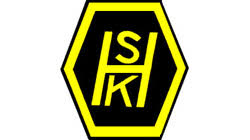 Träningstider gräs

 

Ej klart  med tider

B-plan
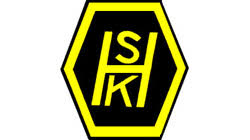 Avgift
Deltagaravgift 700Kr
+
Medlem i HSK
(200kr person/400kr familj)
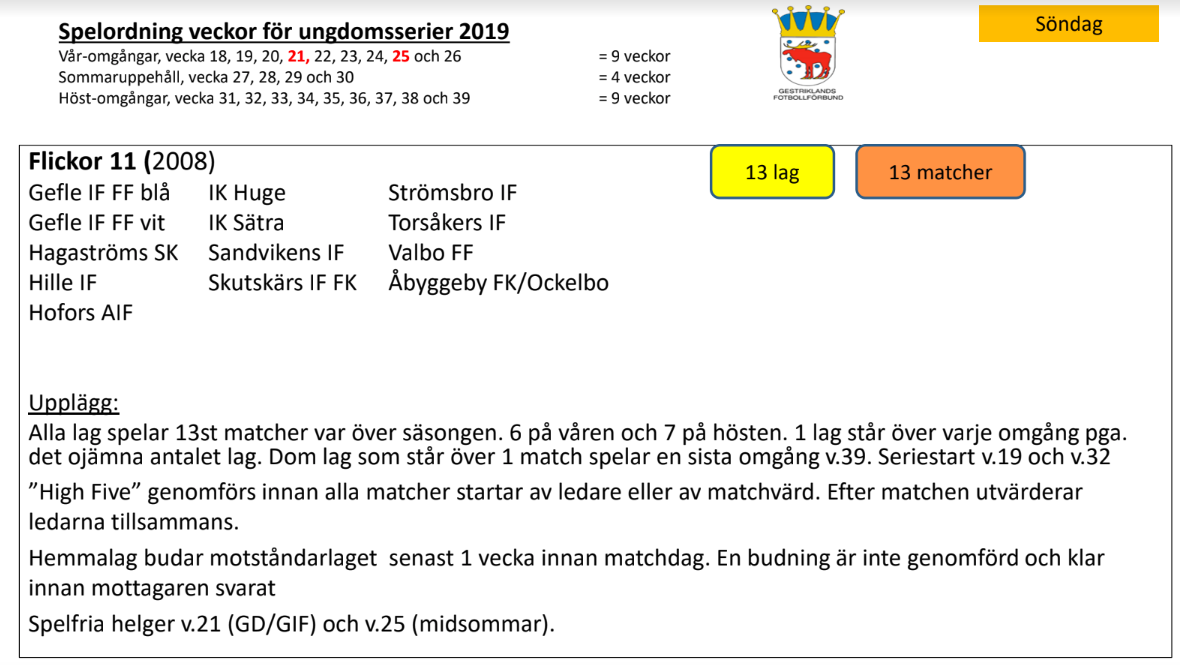 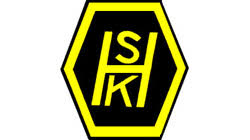 1st lag
7 mot 7
3 * 20 minuter

13 spelare per match

Ingen tabell
Presentation + high five
Kaffevagn
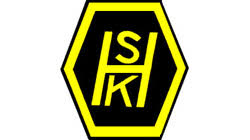 Träningsupplägg

Utgår från Fotbollförbundets utbildningsplan
Fokus på lärande, inte resultat!
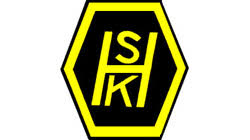 28/4 Kl 09:30 – Jordutkörning
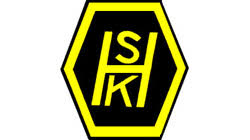 Midsommarkontakt 1-pers
Domaranssvarig 1-pers (Alice/Joakim)
Kassör 1-pers (Tyra)
Lagadministratör (Tyra)




Matchvärd (Café, Bollkastning..)
Midsommar?
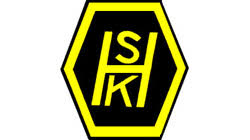 Lagkassa

Sponsring
Försäljning
Lotter

Vad vill vi göra för pengarna?
Cup/Träningsläger/Avslutning/Trivselaktivitet
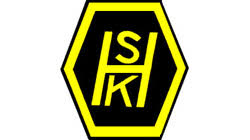 Övrigt

Föräldraråd?